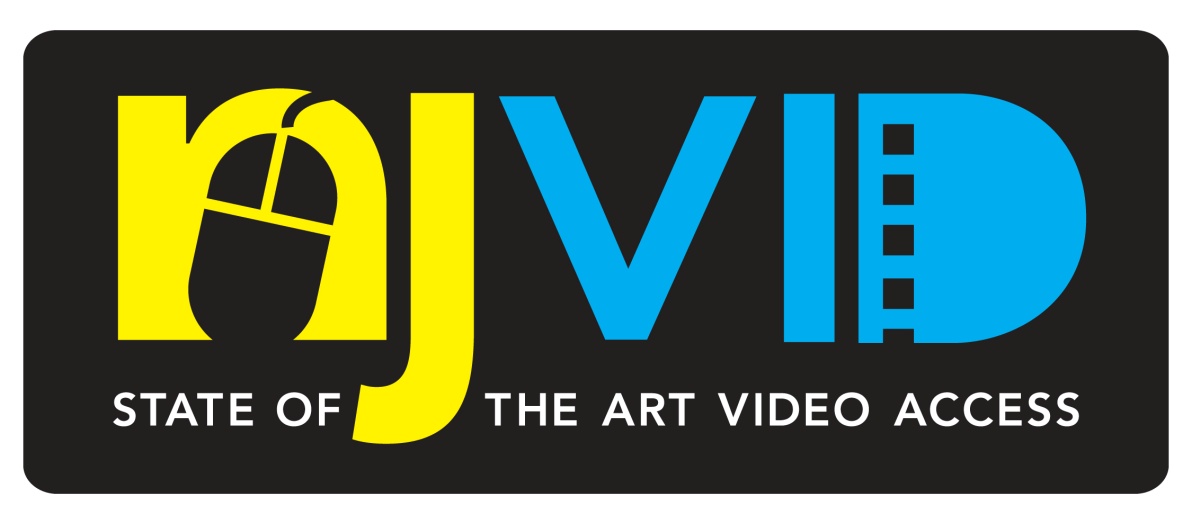 Statewide Digital Video Network
George Laskaris
NJEDge.Net
February 5, 2009 
StateNets Meeting
Building Blocks of Statewide CI
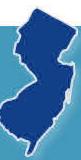 What problems are we trying to solve?

 What building blocks do we need?

 Why collaborate?
Building Blocks of Statewide CI
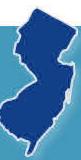 The Problem Space
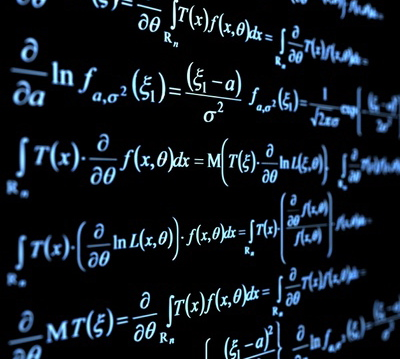 Our users are also our information creators

 The information they create is often valuable and unique

 Digital information is the most useful

 Technically, Education is not limited by any silos:
Space, time, organizational boundaries
Building Blocks of Statewide CI
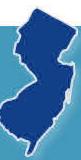 What building blocks do we need?
 Common authentication and 
     Authorization
	--Durable, standardized, consistent
	--Restricts access for collection 
	  management; coursework; research
         --Enables collaboration:
		faculty	                faculty
		faculty 	                student(s)
		student	                student
                            university		university
                            museum 		school
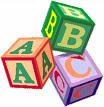 Building Blocks of Statewide CI
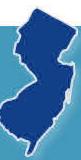 Collecting and Managing Faculty Research
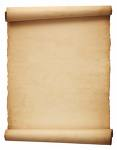 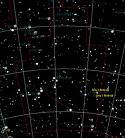 Unique information 
  Preserved for long-term availability; audit trail
  Made widely available for scholarly impact
  Customized for scholarly and educational workflow

  Volatile Information
 Faculty may want to add, revise, remove

  Usefulness often requires additional tools
 SAS, SPSS, etc.
  Visualization tools (Grapher, MatLab, etc.)
 GIS
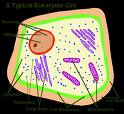 New Jersey Digital Video Portal
NJVid Mission

Collection driven – increase availability of digital video content for education and research

Support all learning organizations—higher ed, libraries, museums, archives, K12 schools

Protect rights of content owners and content users 

Form the nucleus of a statewide cyberinfrastructure for content management and use
NJVid Challenges
Managing Large Video Files – Ingest, Presentation, and Preservation

Managing complex rights and organizational policy issues

Annotation of Videos for Lectures on Demand

Authentication and Authorization
NJ Vid
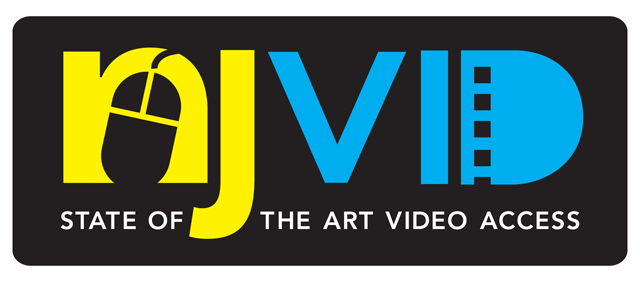 New Jersey
 Digital Highway 
Video Collection
Licensed 
Commercial 
Video Collection
Learning Object 
Repository
Authentication & Authorization
Shibboleth
Workflow Management System
Creation  & Cataloging
Fedora Repository Storage & Management
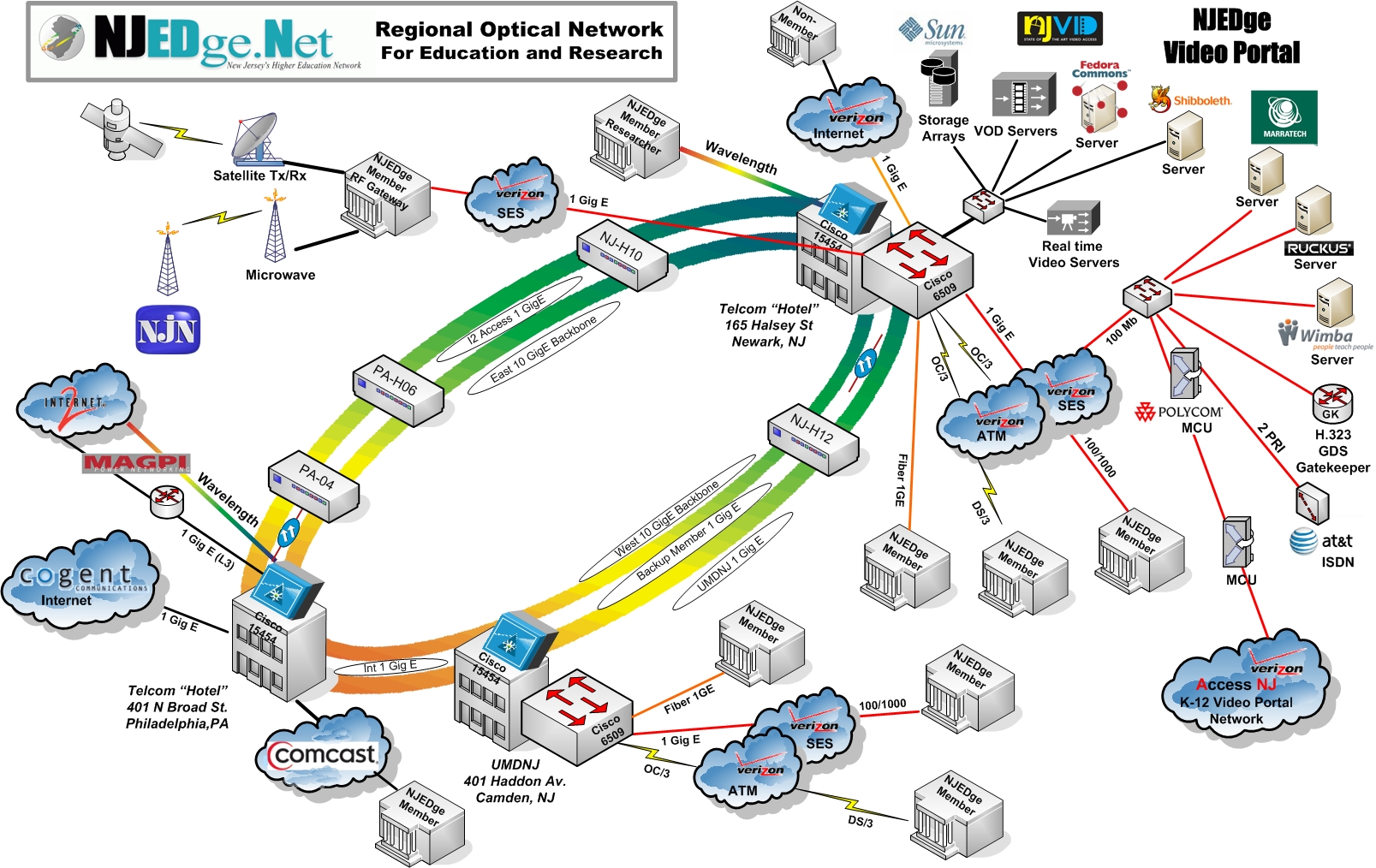 Storage Architecture - Needs
Object Store
Under Fedora management services
Relatively small presentation files

Archival Store
Infrequent access
Non-proprietary, uncompressed formats

Large Mass Store
Science data
On order of petabytes
Storage & Server Architecture
Partner/Custom Portals
Stream QuickTime
 Download Flash
Fedora and Middleware
Host Server
Video Stream (QT H.264)
Fedora
Repository
(Digital Objects)
Streaming Server (Darwin)
Backend Storage Server
Local Storage
External Storage
 Checksum validation
Archival Masters
Fedora and Fedora Commons
Fedora Commons
a non-profit organization funded by a four year, $4.9M grant from the Gordon and Betty Moore Foundation 
to develop the organizational and technical frameworks necessary to effect revolutionary change in how scientists, scholars, museums, libraries, and educators collaborate to produce, share, and preserve their digital intellectual creations.

The Fedora platform is logically divided into four major functional areas that reflect its first principles:
repository services
preservation services
semantic services
enterprise services
Fedora Capabilities – A Snapshot
The Digital Object
An open content model expressed as XML
XACML for authorization, using the Sun XACML engine
Encapsulation for management and preservation

Repository Services
A service oriented architecture with APIs for access and management
Ontology services for expressing relationships
Messaging, and journaling services

Preservation Services
Audit trails
Versioning
Object integrity
Alerting
Applications
Middleware Svcs
App. Prog.
Interface
Fedora Repository
Data - XML
Server & Storage
Fedora Layered Architecture
Object
XML
NJVid Concept Architecture
NJVid Commons
User Input
(metadata)
Partner Portals
New Jersey Institutions
Video
Workflow 
Management 
System
User, Collection & Preservation Svcs
Fedora Repository Service
Digital
Object
Repository
(Fedora)
Matrox 
Axio Encoder
Digital Video Master
Object Ingest
15
Hardware
16
Video Specifications
Video source – analog and digital camcorder

Archival master is uncompressed AVI (Audio Video Interleave)

AVI file sizes are approximately 20GB per hour

Streaming protocol is QuickTime H.264

29.9 frames/second, 640 x 480 resolution, data rate from 384 – 512 kb/sec

Delivery to user as QuickTime or Flash
[Speaker Notes: AVI stands for Audio Video Interleave. It is a special case of the RIFF (Resource Interchange File Format). AVI is defined by Microsoft. AVI is the most common format for audio/video data on the PC. AVI is an example of a de facto (by fact) standard.]
User Interfaces
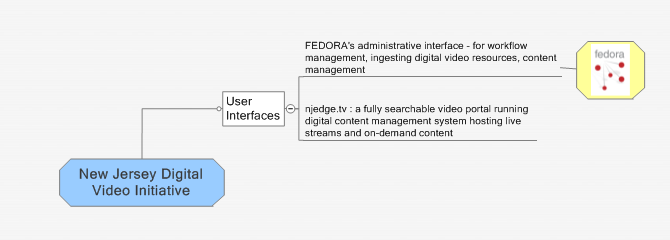 18
Support for Resource and Privacy Rights
Rights govern the use of resources, including their preservation

Rights outlast the lifetime of the creator(s)

The link between context of creation and the resource is frequently broken.

An undocumented resource is unusable.
Workflow Management System
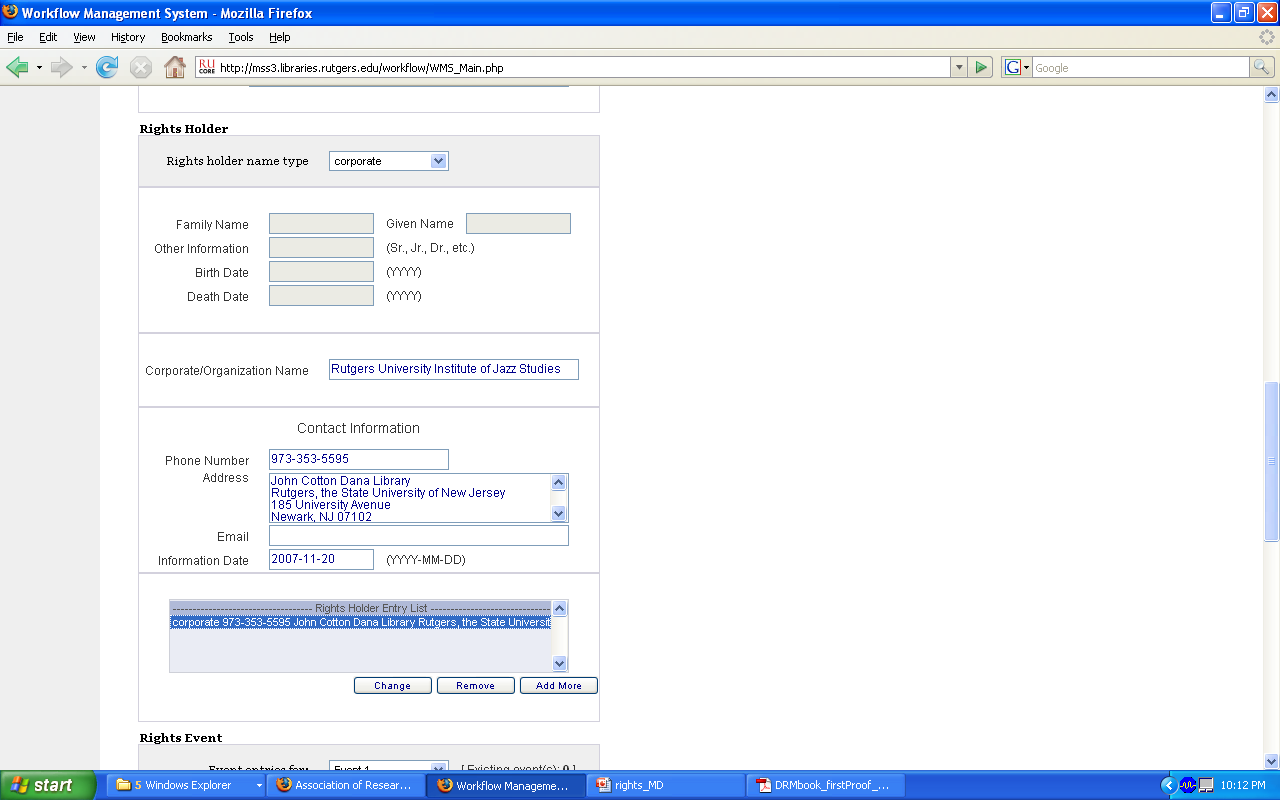 Descriptive and Administrative metadata

Supports access, management and ongoing preservation of information

Object upload and management

API to Fedora Repository

Open Source via RUcore website as of October 31, 2008

Htttp://rucore.libraries.rutgers.edu
Workflow Management System
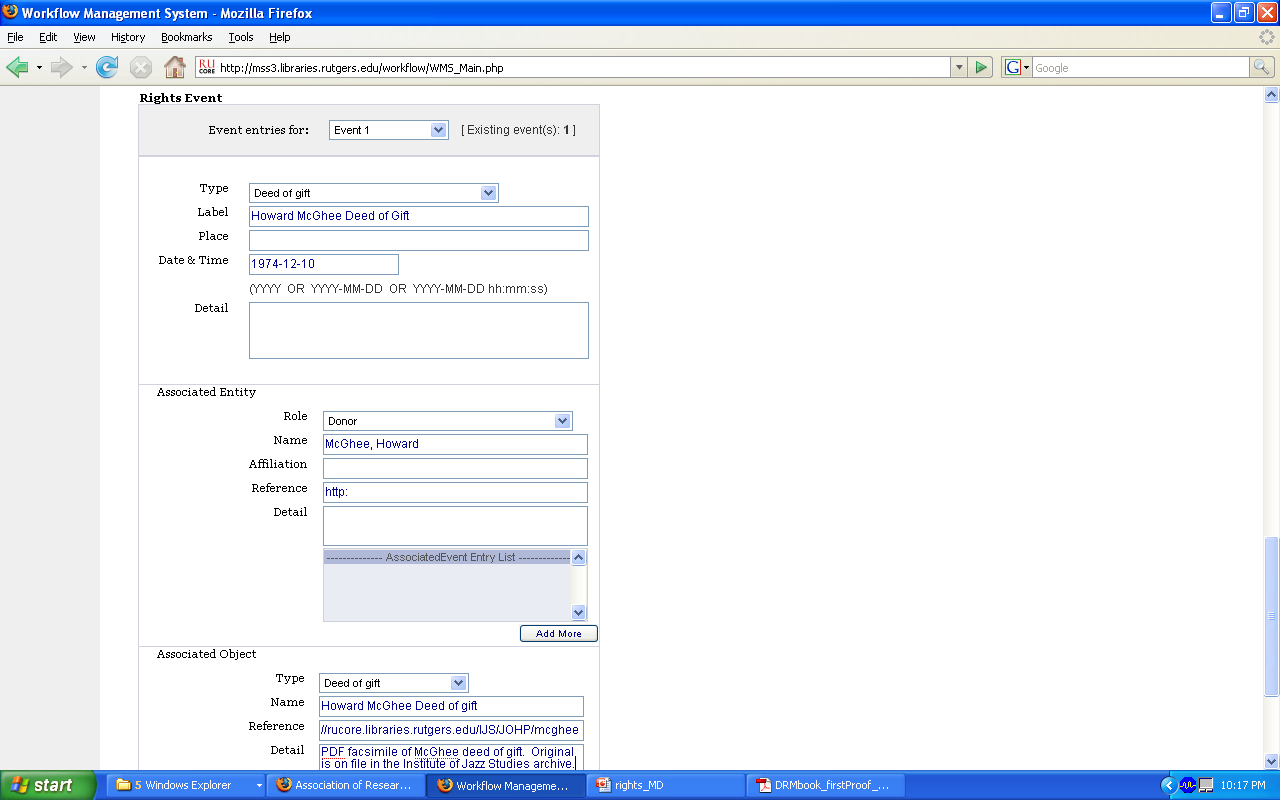 Event-based Metadata will enable organizations to document preservation and rights activities and add supporting documentation, such as licenses, publicity releases, etc.
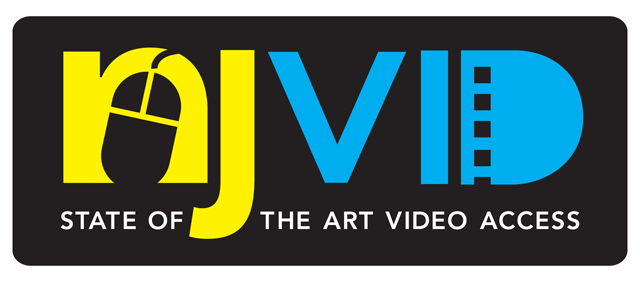 Depositing Your Video in NJVid
Step One.  License

 To deposit your video in NJVid, you must grant a permanent, non-exclusive license to store, preserve and make the video accessible for use
Print this License
The Contributor certifies that the Work(s) are original and that it either owns all rights of copyright or has the right to use the copyrighted material by depositing a digital copy of the Work(s) with NJVid.   The Contributor certifies that it has attained permission from all related and underlying rights holders to use any pieces of other copyrighted works that may be included in the contributed Work(s), or that the creator(s) of the Work(s) have done so.  4) The Contributor confirms that it possesses ownership of the physical copy or copies of the Work(s) being contributed, or that it has permission from the owner(s) of the physical copy or copies of the Work(s) to contribute them.  If the contributor is not the creator of the video, it assures that it has secured appropriate licenses and permissions from the creator and/or former owners for reproduction of the Work(s).  The contributor assumes all responsibility for questions of copyright and invasion of privacy that may arise in the copying and use of the Work(s), and to assume responsibility for obtaining all necessary permissions pertaining to use.  The Contributor retains ownership of the Work(s).   The Contributor in no way surrenders its own right to publish or otherwise use the Work(s), or to grant permission for others to do so.
I agree
I do not agree
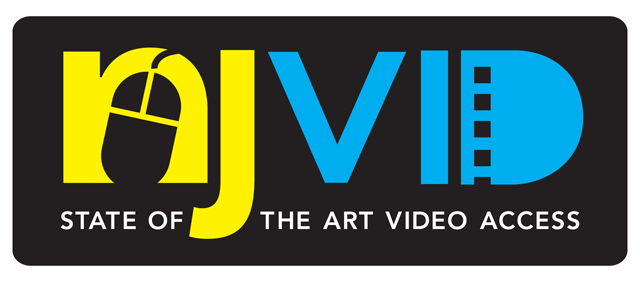 Depositing Your Video in NJVid
Step Two.  How can the video be displayed?
Streaming video only, no downloads
Streaming and downloadable video.  No distribution or modification.  NJVid will include an eye-readable statement of use restrictions but cannot prevent the further distribution or modification of the video
Streaming and downloadable video.  Distribution and modification with attribution.  NJVid will include an eye-readable statement but cannot enforce attribution/
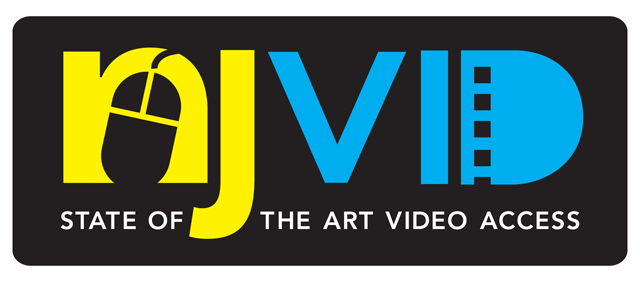 Depositing Your Video in NJVid
Step Three.  Who can Use the Video?
Anyone.  This video is available for open access
This video is limited to members of my organization
This video is limited to instructors and registrants of 

(select all that apply)

Course XXXXX
Course YYYY
Descriptive
Technical
Source
Rights
Digital Prov.
The Video Digital Object in Fedora
Video Object
Repository ID
Metadata
Behaviors
(Disseminators)
Data streams
SMAP1 – StrMap (TOC)
FLV1- download
MOV1 –  QT stream
PDF1 – transcript (opt)
XACML  policy (external)
ARCH1- Archival master
(external datastream)
XACML policy stmt
XACML policy stmt
An XACML Policy Example
<Subject>
<SubjectMatch MatchId="urn:oasis:names:tc:xacml:1.0:function:string-equal">
<AttributeValue
DataType="http://www.w3.org/2001/XMLSchema#string">student</AttributeValue>
<SubjectAttributeDesignator AttributeId="fedoraRole" MustBePresent="false"
DataType="http://www.w3.org/2001/XMLSchema#string"/>
</SubjectMatch>
</Subject>

<Resource>
<ResourceMatch MatchId="urn:oasis:names:tc:xacml:1.0:function:string-equal">
<AttributeValue DataType="http://www.w3.org/2001/XMLSchema#string">MOV-1
</AttributeValue>
.
.
</ResourceMatch>
</Resource>
Video Annotations
Support instruction and note taking
Faculty share annotations with students
Students create annotations for their own use and to share with peers.
Annotations are related to videos and can display in NJVid commons or be limited to creator’s “MyNJVid” portal or CMS
Logout | Help
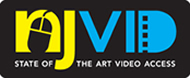 Search
My Content
Annotate
Go
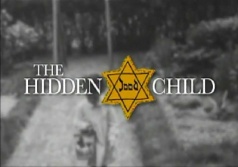 Title: The Hidden Child
Description: Of the 1,600,000 Jewish children who lived in Europe before World War II, only 100,000 survived the Holocaust.
-
-
-
Selected Video
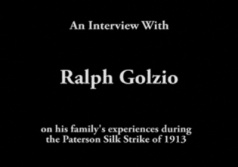 Title: Ralph Golzio interview on Paterson Silk Strike of 1913
Description: Ralph Golzio was a teenager at the time of the Paterson Silk Strike of 1913.
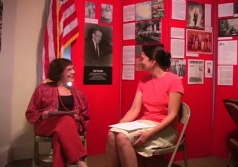 Title: Sondra Gash interview
Description: Evelyn Hershey of the American Labor Museum interviews
>>
<<
Search For and Select a Video for Annotation
Logout | Help
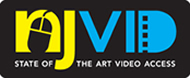 Selection of video found through search
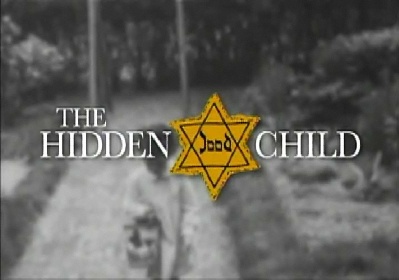 Search
My Content
Annotate
Go
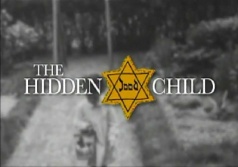 Title: The Hidden Child
Description: Of the 1,600,000 Jewish children who lived in Europe before World War II, only 100,000 survived the Holocaust.
-
-
-
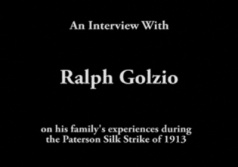 Title: Ralph Golzio interview on Paterson Silk Strike of 1913
Description: Ralph Golzio was a teenager at the time of the Paterson Silk Strike of 1913.
-
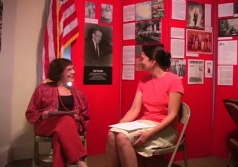 Title: Sondra Gash interview
Description: Evelyn Hershey of the American Labor Museum interviews
>>
<<
Drag and Drop Thumbnails Here To Create an Annotation
Logout | Help
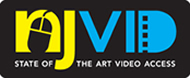 Once an annotation is saved it will appear in the videos timeline.
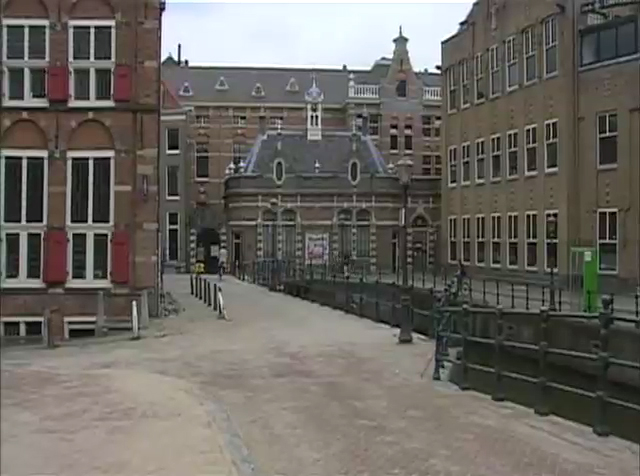 Amsterdam, The Netherlands
Search
My Content
Annotate
City street in Amsterdam.
Start Time:
Title:
Note:
5:01
Amsterdam, The Netherlands
End Time:
8:34
Private
My Institution Only
NJVid Wide
-
Indexed/Searchable:
ü
Save
>>
<<
Start and stop markers can be placed.
Metadata placed here.
Annotate and Capture Start/End Times
Logout | Help
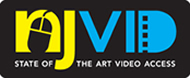 Multiple annotations saved appearing in the timeline.
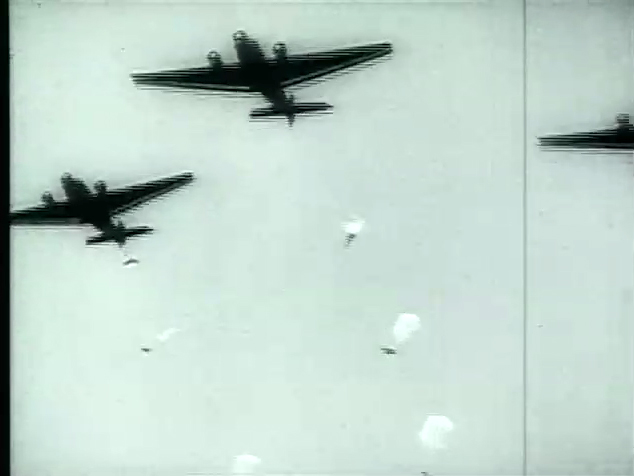 Amsterdam, The Netherlands
Bombing Raid WWII
Search
My Content
Annotate
Footage of a bombing raid during WWII.
Start Time:
Title:
Note:
12:30
Bombing Raid WWII
End Time:
30:00
Private
My Institution Only
NJVid Wide
-
Indexed/Searchable:
ü
Save
>>
<<
Annotate and Capture Start/End Times
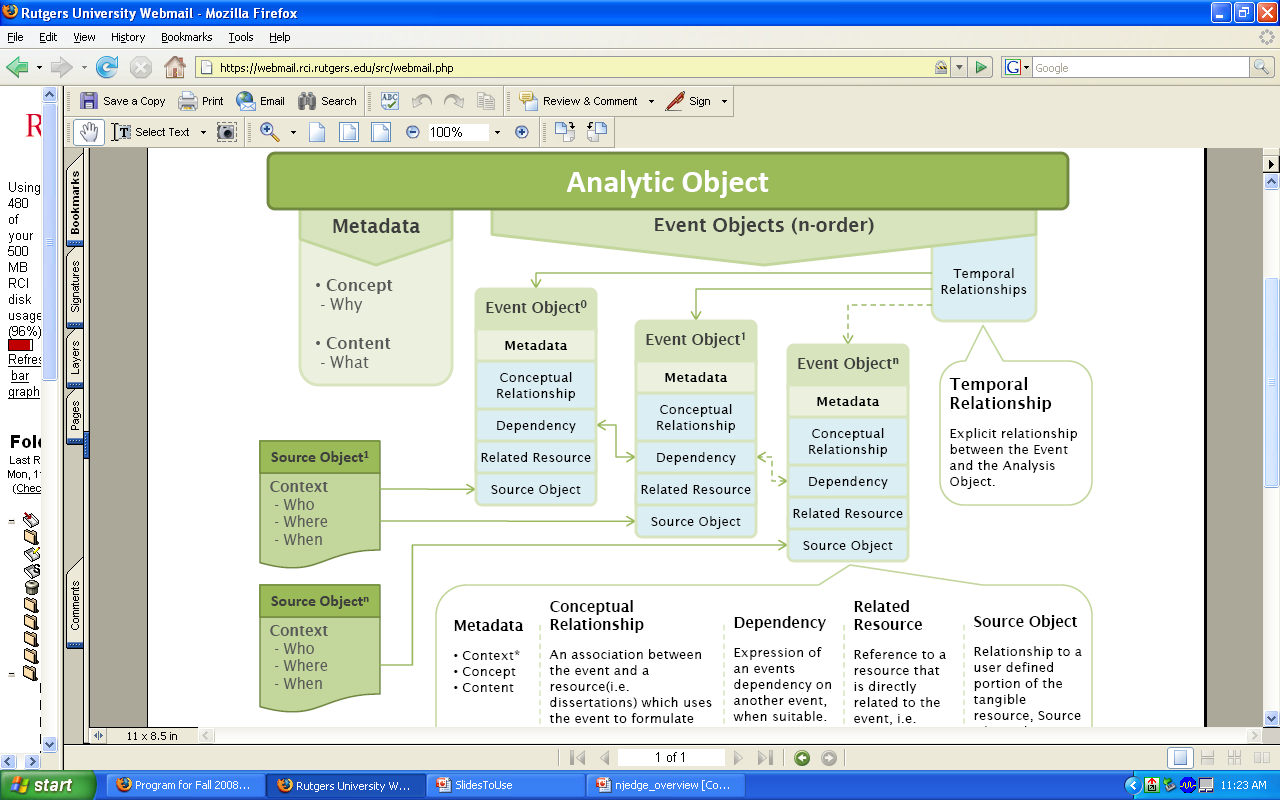 The Annotation Object
Repository ID
Institution: ABC
The Hidden Child
Selected Themes

Structure Map
   Amsterdam – 5:01 to 8:34
   Bombing Raid: 12:30 to 30:00
   URI – pts to video stream

Access Restrictions
Metadata
QuickTime
Behaviors
(disseminator)
Flash
Original Video
Object
Data streams
SMAP1 – StrMap (Anno.)
XACML Policy
Annotation Object
Annotation Screen Facsimile
Authentication & Authorization
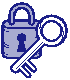 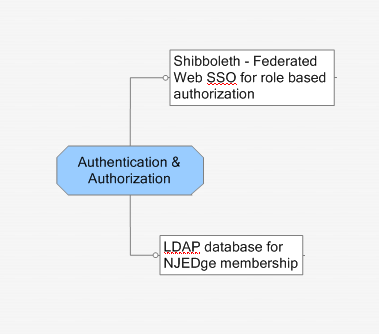 34
Authentication and Authorization
NJVid will support the full range of institutions 
Participating institutions will need to provide LDAP directory information
Must establish agreement on shared attributes across institutions: person, department, role

Authentication via Shibboleth
A service for managing users at cooperating institutions
Shibboleth securely transfers attributes (institution, roles, etc) from the users’ site to the service provider (NJVid)

Authorization through XACML
eXtensible Access Control Markup Language
For encoding access control policies
Tiered Shibboleth Strategy
Organizations are Shibboleth IdP participants, supporting NJVid LDAP EduPerson profile

 Centralized IdP at NJEdge with multi-organization LDAP:
 Organization has data that can be mapped and batch imported (e.g., ILS patron files)
 Organization creates LDAP records as needed
Authentication and authorization needed for:
 Organizational management of videos (uploading, metadata, etc.)
 Commercial videos licensed to individual organizations
 Creating and sharing annotations via NJVid personal portal
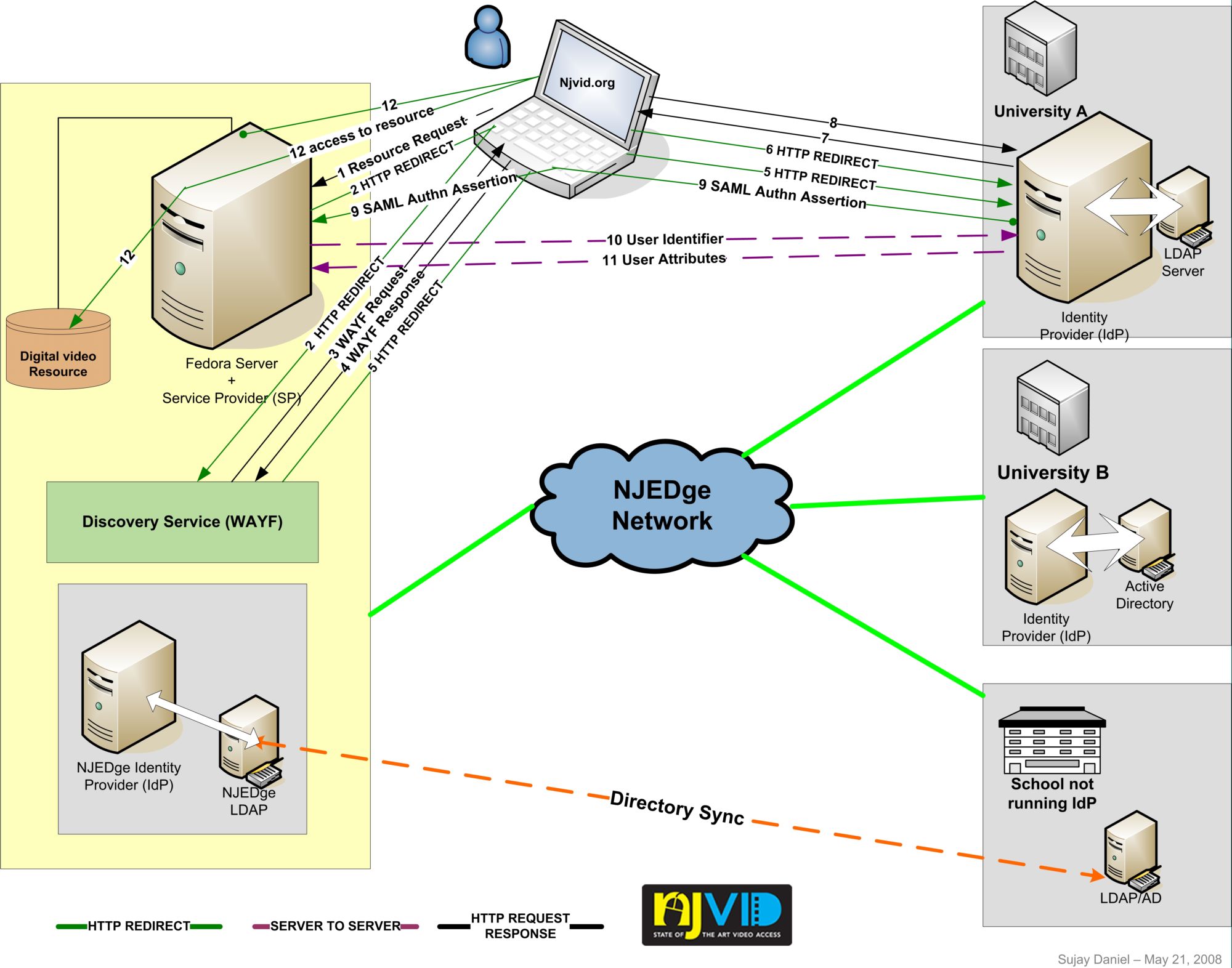 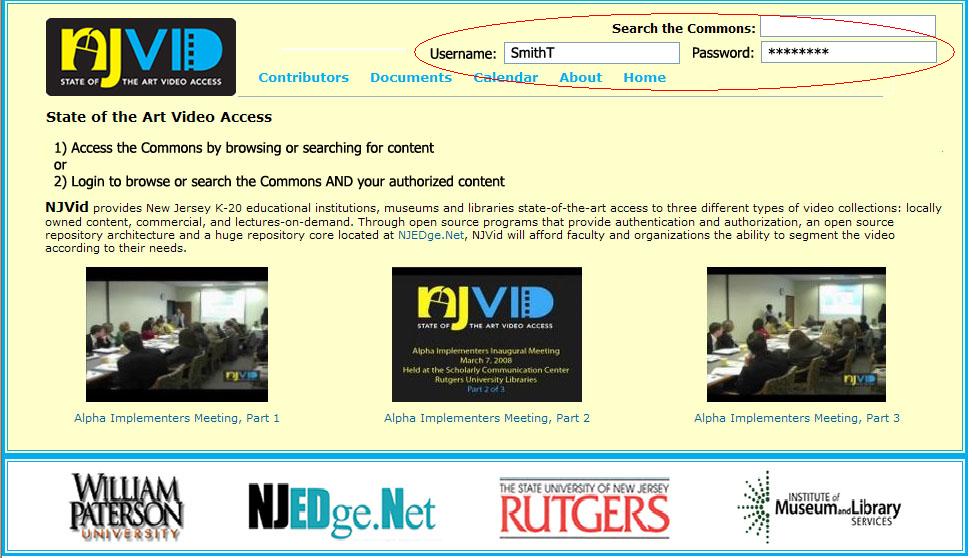 Questions